Творческая
 
Мастерская
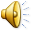 Бокова Ольга Сергеевна, классный руководитель
МБОУ СОШ №4, г Шатура, Московской области
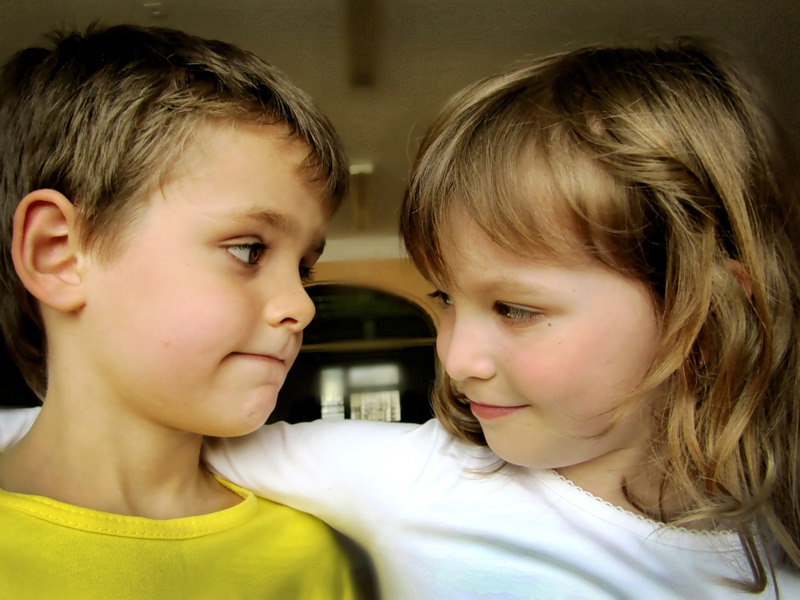 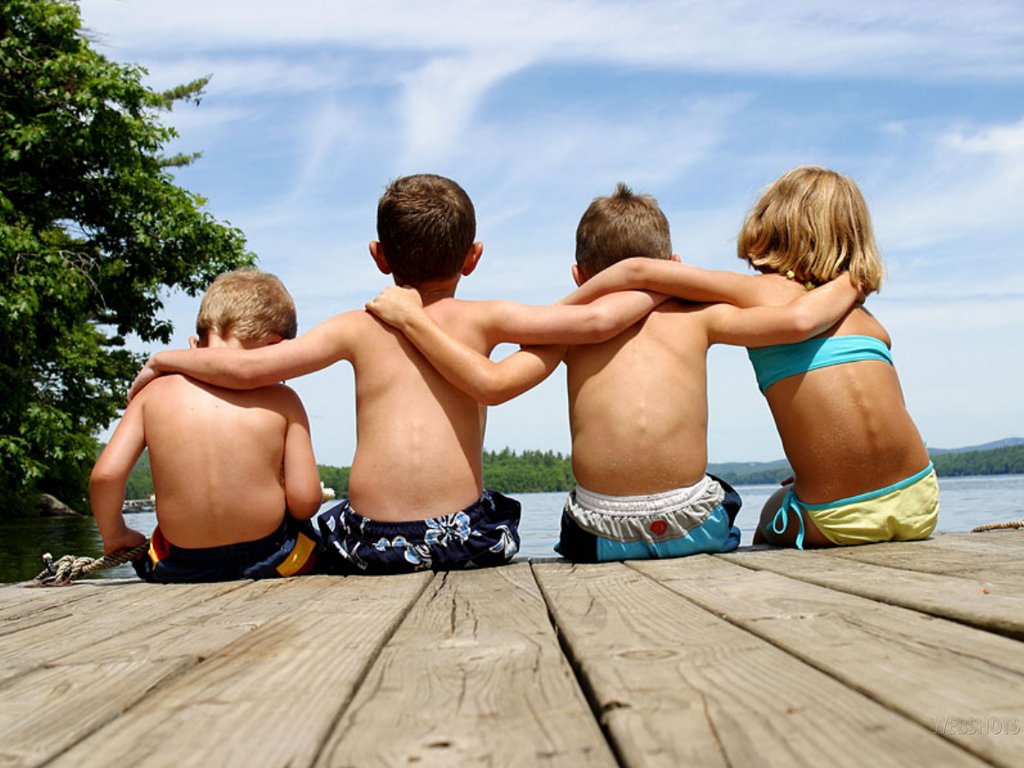 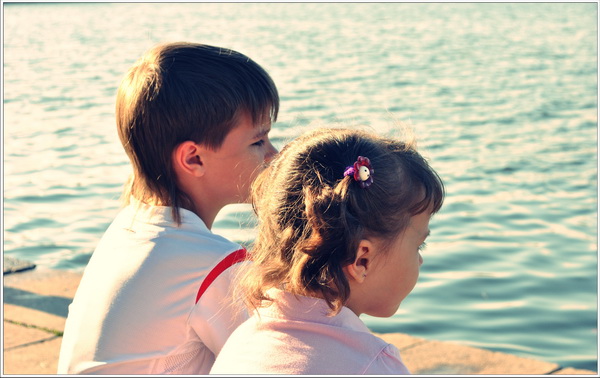 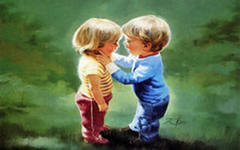 дружба
Настоящая …………. умножает радость на два, а печали делит напополам.

………… не такой жалкий огонек, чтобы потухнуть в разлуке.

В крепкой ………...наша сила, ..……….. слава и хвала.

………….кончается там, где начинается недоверие.
Дружба
дружбе
дружбе
Дружба
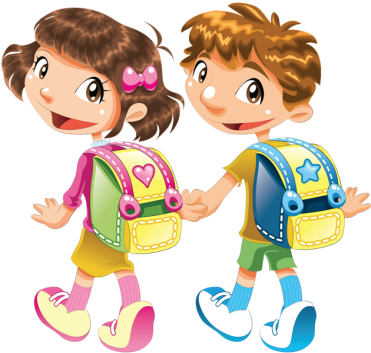 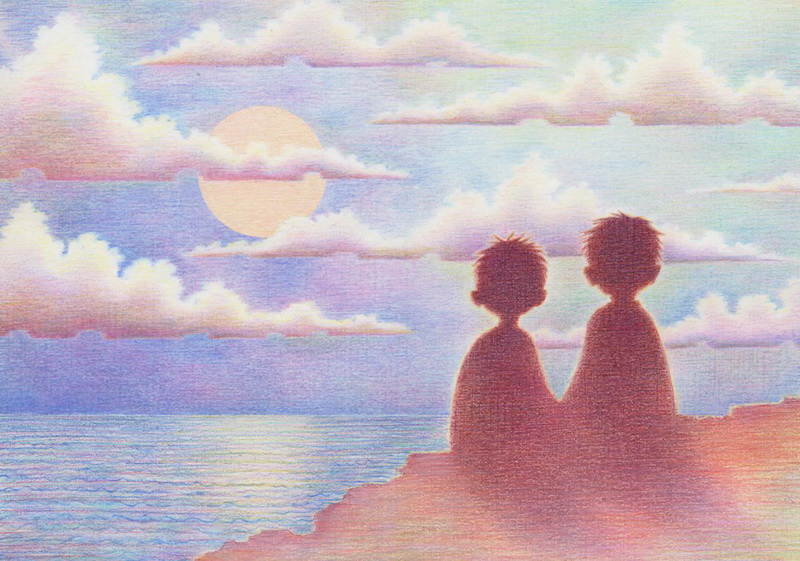 Что такое дружба?
Кто такой настоящий друг?
Какой он, настоящий друг?
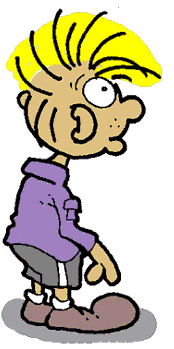 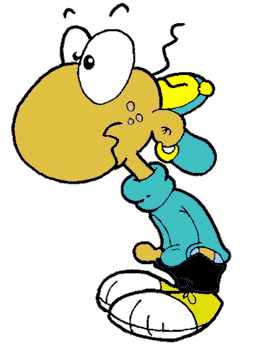 друг
Я
дружба
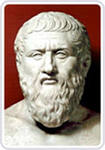 «Друг – это другой Я»
                        Зенон
Дружба - бескорыстные  личные взаимоотношения между людьми, основанные на любви, доверии, искренности, взаимных симпатиях, общих интересах и увлечениях
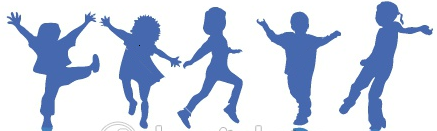 Какими качествами обладает настоящий друг?
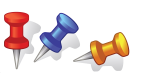 Доброта,
ответст-венность
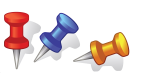 Отзывчи-
вость,
принци-пиальность
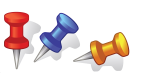 Справедли-вость,
уважение, чуткость
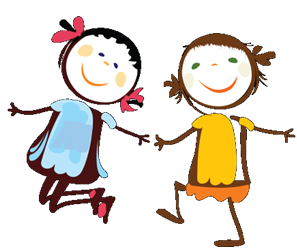 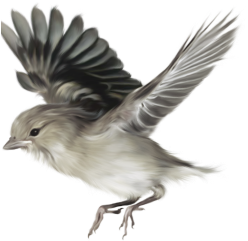 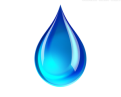 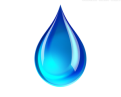 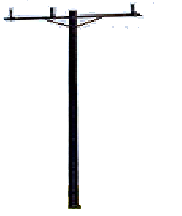 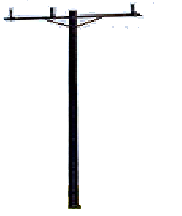 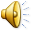 Семья -  это самое значимое в жизни человека, это единое целое, которое нельзя
 разбить.
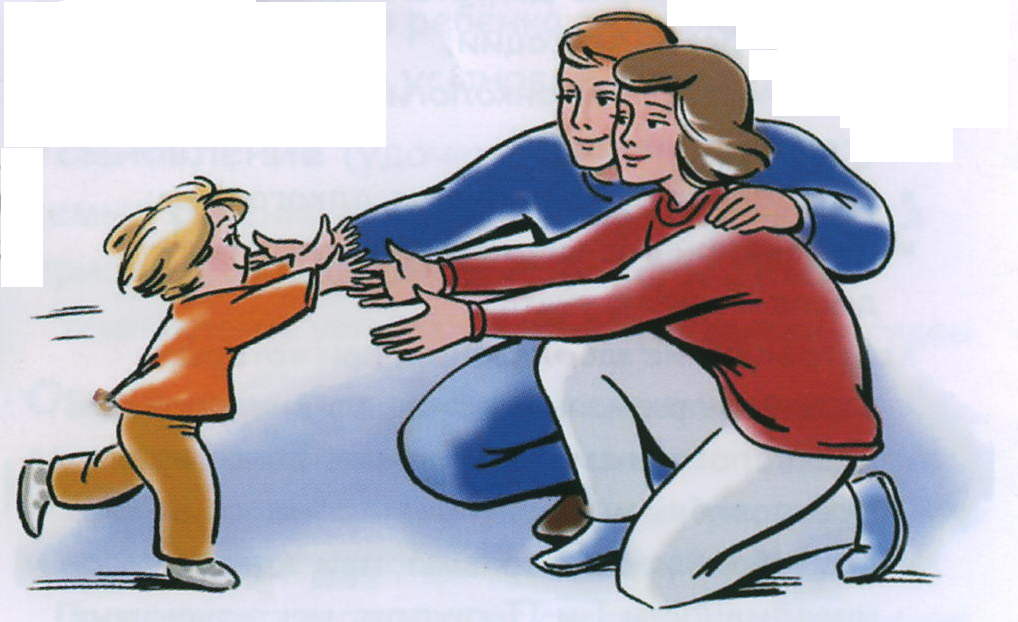 Родители становятся друзьями своих детей, если между ними есть …
«Дружба -  самое необходимое для жизни, так как никто не пожелает себе жизни без друзей, даже если б он имел все остальные блага»
                        Аристотель
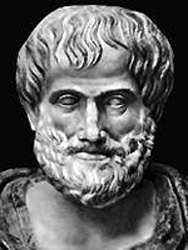 Творческая мастерская
Дружба – это великое счастье
Быть   другом – это значит, прежде всего,  быть внимательным к душе человека.
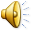 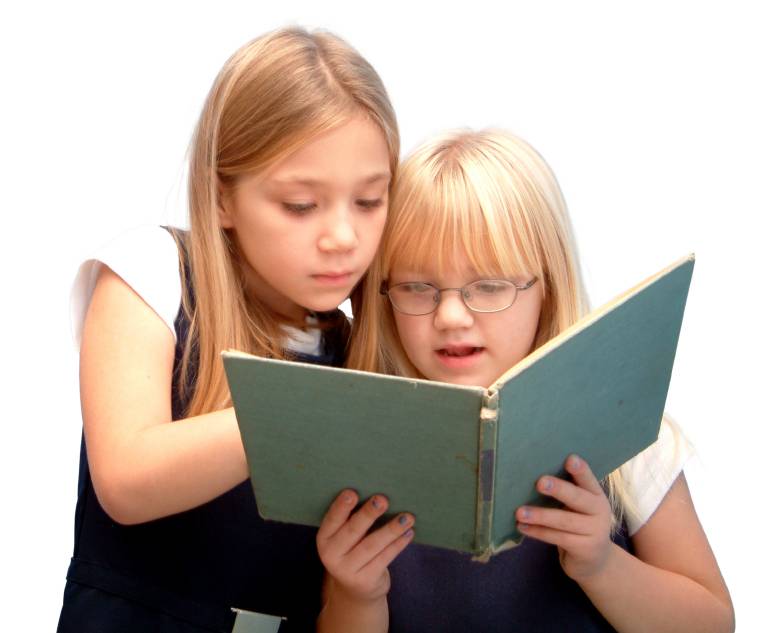 СПАСИБО
ЗА 
ВНИМАНИЕ